Midden in de realiteit….
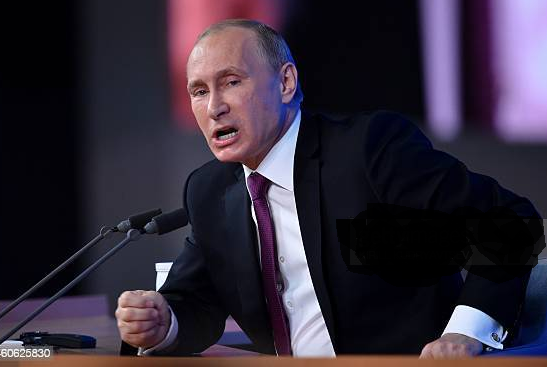 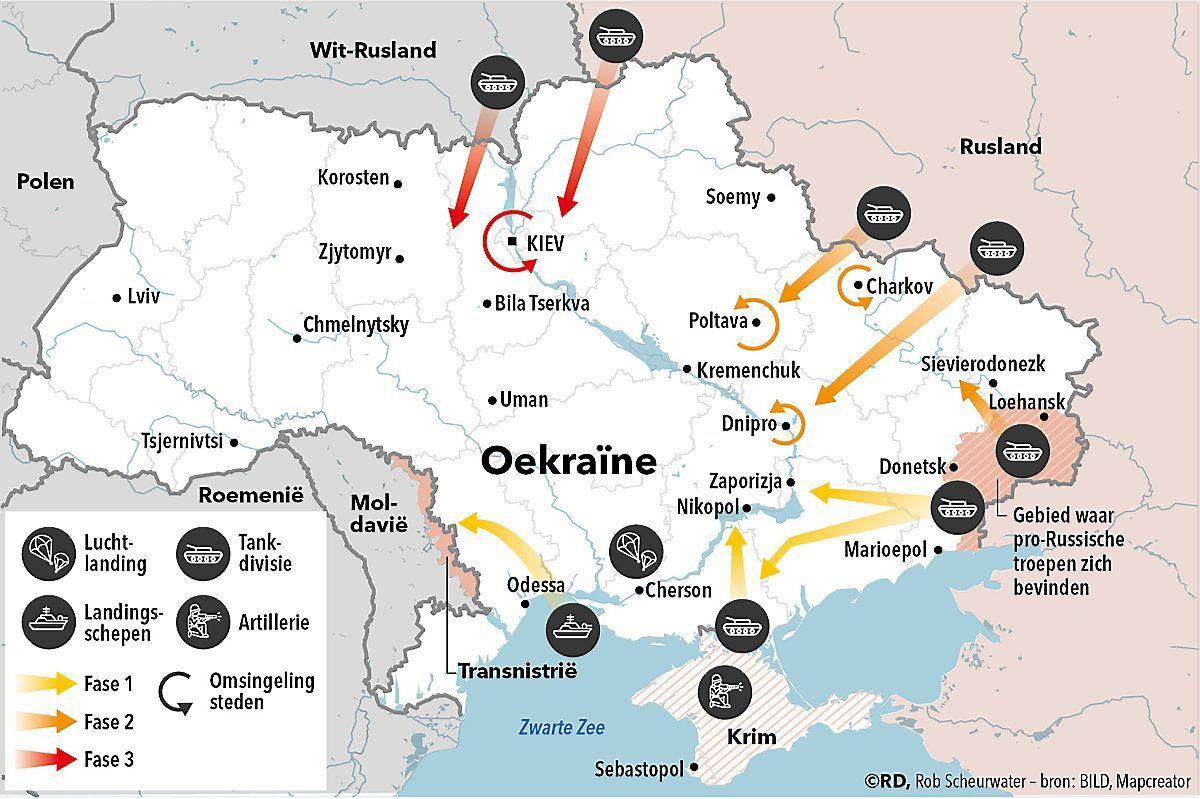 God geeft dé Vrede-stichter.
Een onmogelijk profiel. 
Een onvoorstelbaar geschenk.
Het bevrijdende nieuws.
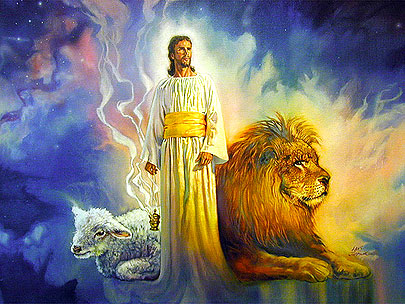 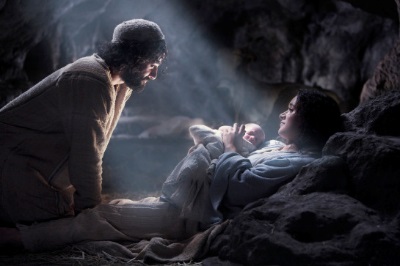 Doorvragen…
Hoe lees je het? 
Uit nieuwsgierige liefde. 
Weinig nieuws onder de zon. 
De mens losgeslagen van zijn Maker. 
Trekken nooit onszelf uit het moeras…
Toch wil God dat: je ervan verlossen! 
Waar vind je Iemand die vól-doet???
God en mens…in één???
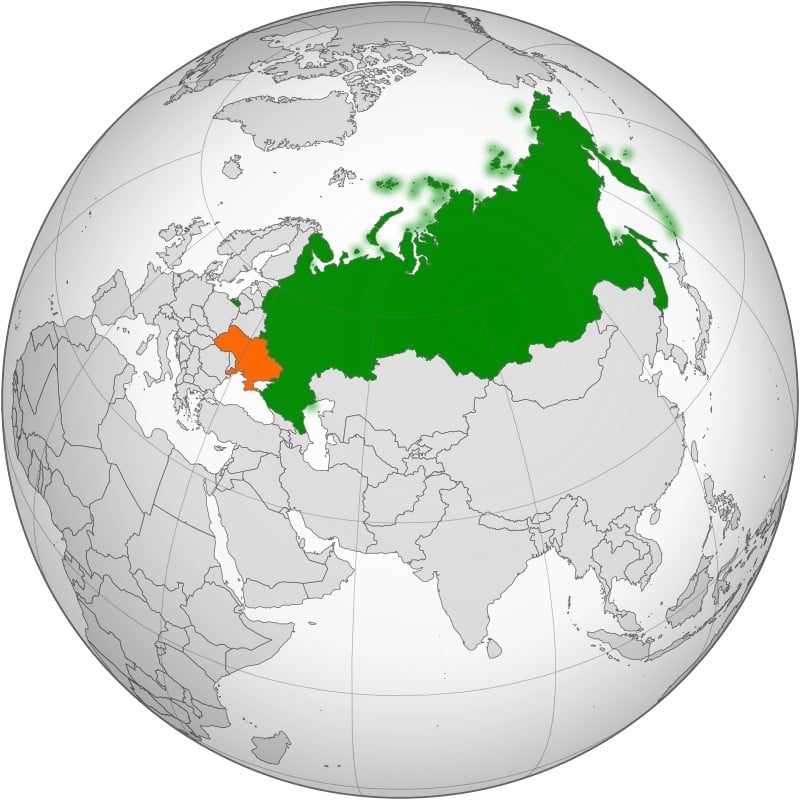 Een onvoorstelbaar geschenk.
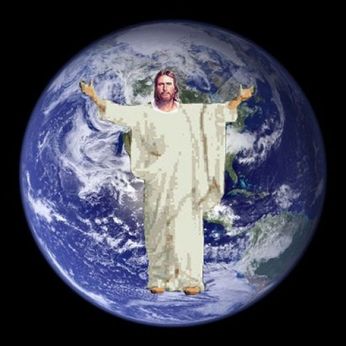 Verlangen…
Wie kan het weer goedmaken? 
Spel de namen!
God is onverzettelijk (Jes. 59).
Er woedt een grote oorlog!
Jezus brengt vrede!
Wijsheid - rechtvaardigheid – toewijding – bevrijding!!
Hij staat voor vrede op aarde!
Bevrijdend nieuws!
Hoe verloopt de strijd? 
Evangelie – de Triomfator is in aantocht!
Het OT – oorlogsnieuws. 
Golgotha: Decision - day. 
‘Oude’ geloofsleer heel actueel!
Christus is overwinnaar!
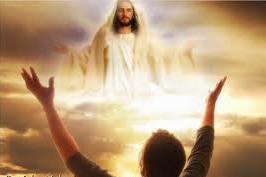 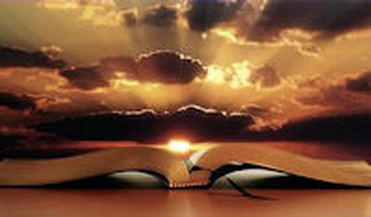